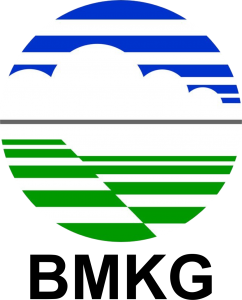 Seismic Source Modeling for the 2018 Lombok Earthquake Sequence Estimated from the Empirical Green’s Function Method

Aldilla Damayanti Purnama Ratri1, Hiroe Miyake2, Saeko Kita3, Takumi Hayashida3, Angga Wijaya1, Akram Mujahid1
1Indonesia Agency for Meteorology, Climatology, and Geophysics (BMKG)
2Earthquake Research Institute (ERI), University of Tokyo
3International Institute of Seismology and Earthquake Engineering (IISEE)
1.Lombok is prone area of   
   earthquakes
2.Focus on Lombok 
   Earthquake sequences in 
   2018 (Mw 6.4 ; Mw 7.0 ; 
   Mw 6.9)
3.Conduct ground motion 
   simulations and source 
   modeling for these 
   earthquake sequence
4.Capture the rupture and 
   aftershock directions
Method : Empirical Green’s Function  Using smaller Earthquake with similar hypocenter and focal mechanism with target earthquake
Data : Earthquake data (BMKG and Global CMT) ; Strong motion data (BMKG)
Empirical Green’s Function Method (EGFM) has been successfully applied to conduct simulations and source modeling for the Lombok earthquake sequence in 2018.
This source modeling can capture the rupture and aftershock direction which is important for seismic hazard assessment
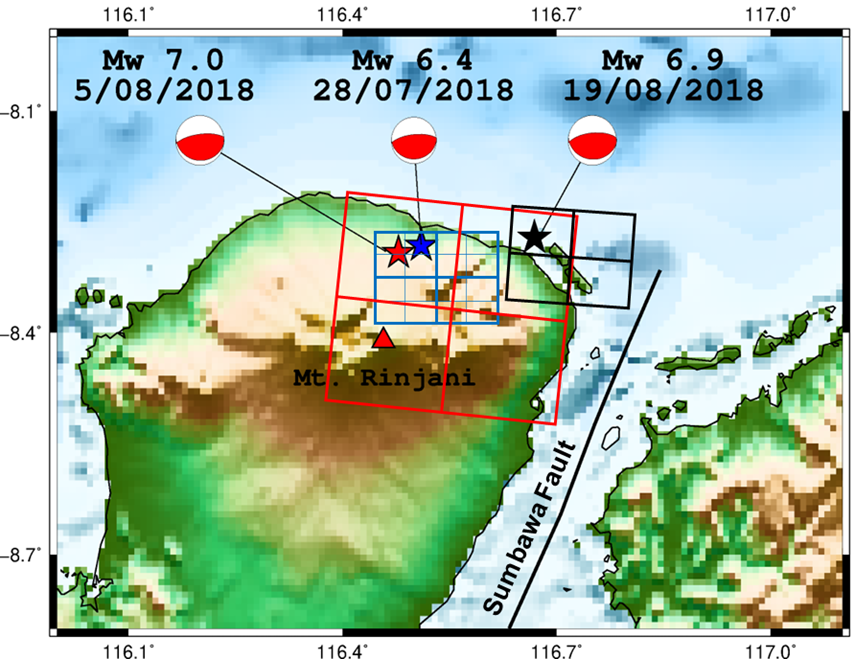 Combination of three seismic source models for the 2018 Lombok earthquake sequence
Please do not use this space, a QR code will be automatically overlayed
P1.2-217
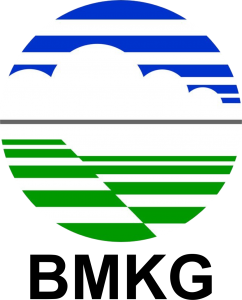 INTRODUCTION
Lombok is a prone area of earthquakes. 
Focus on Lombok earthquake sequences in 2018 (Mw 6.4 ; Mw 7.0 ; Mw 6.9)
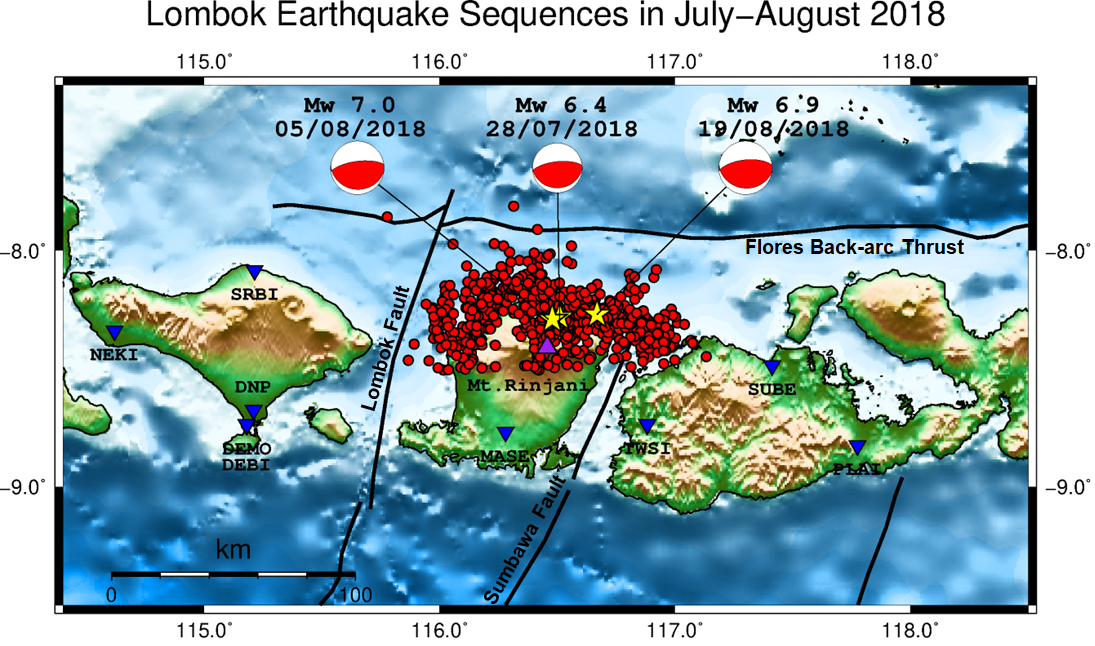 Please do not use this space, a QR code will be automatically overlayed
P1.2-217
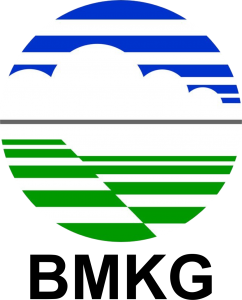 OBJECTIVES
Conduct ground motion simulations and source modeling for these earthquake sequence.
Capture the rupture and aftershock directions.
Please do not use this space, a QR code will be automatically overlayed
P1.2-217
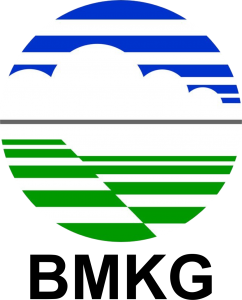 METHODS / DATA
Earthquake Data (BMKG and Global CMT)
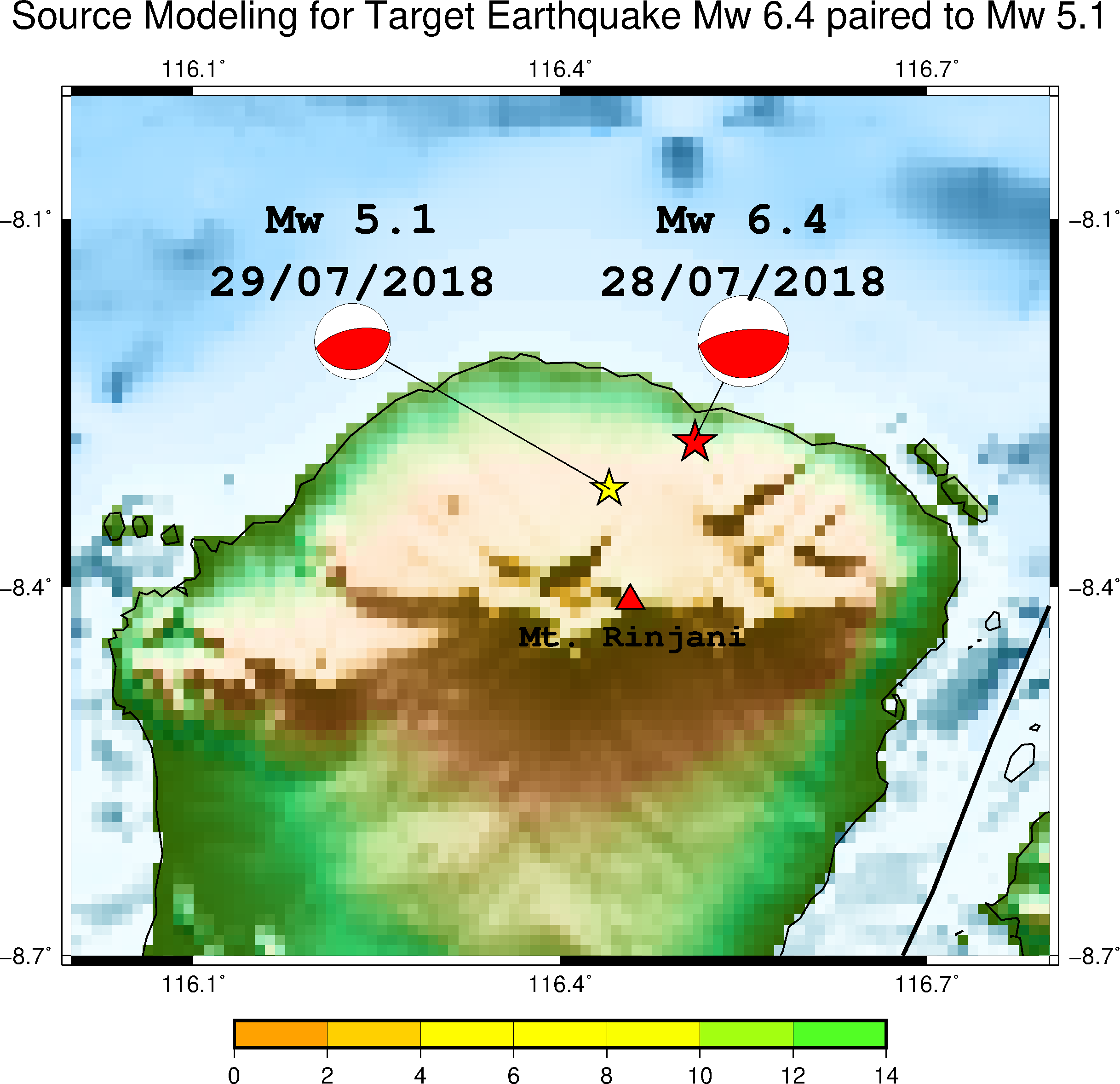 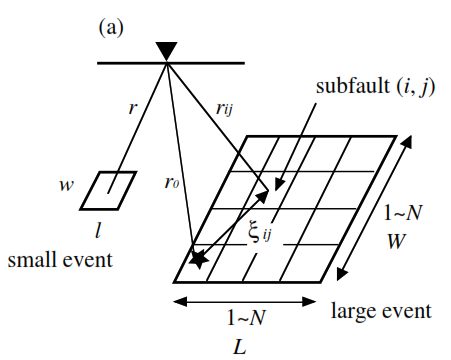 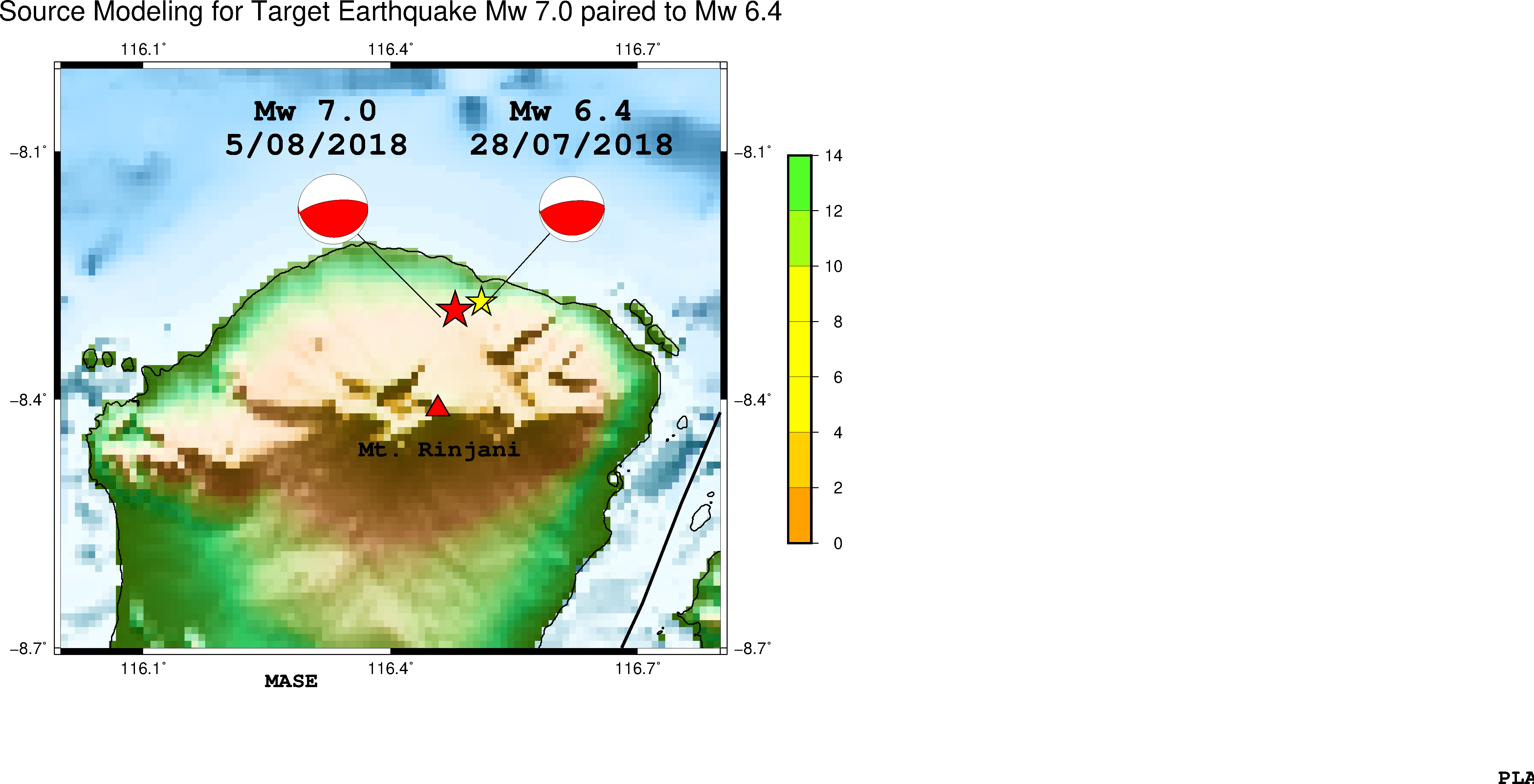 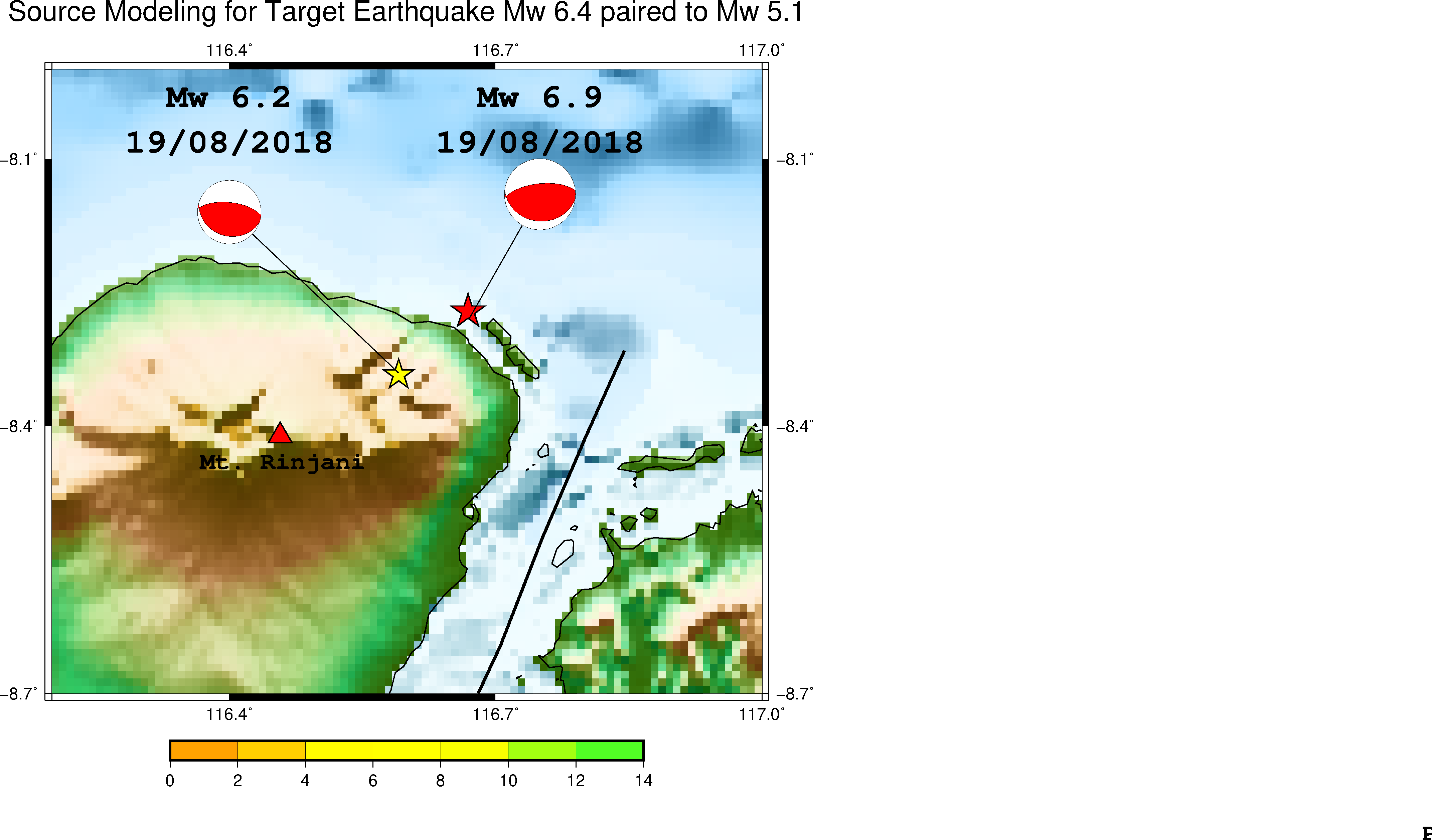 EGF EVENT
HYPOCENTER
FOCAL MECHANISM
Empirical Green’s Function Method (Miyake et al., 2003)
Foreshock (Mw 6.4)
Largest aftershock (Mw 6.9)
Mainshock (Mw 7.0)
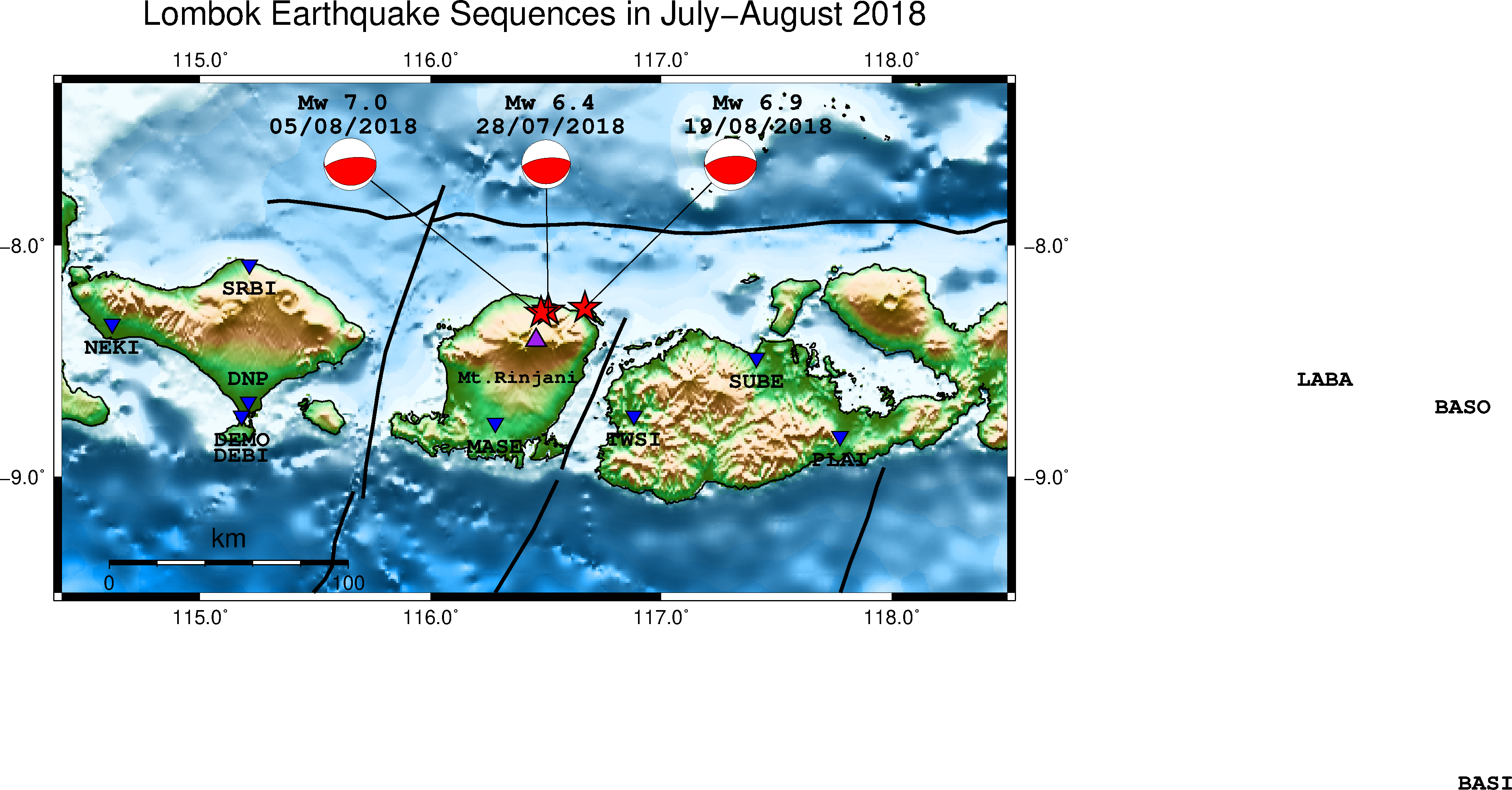 Please do not use this space, a QR code will be automatically overlayed
TARGET EVENT
P1.2-217
Distribution of strong motion station
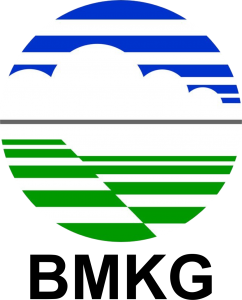 RESULTS
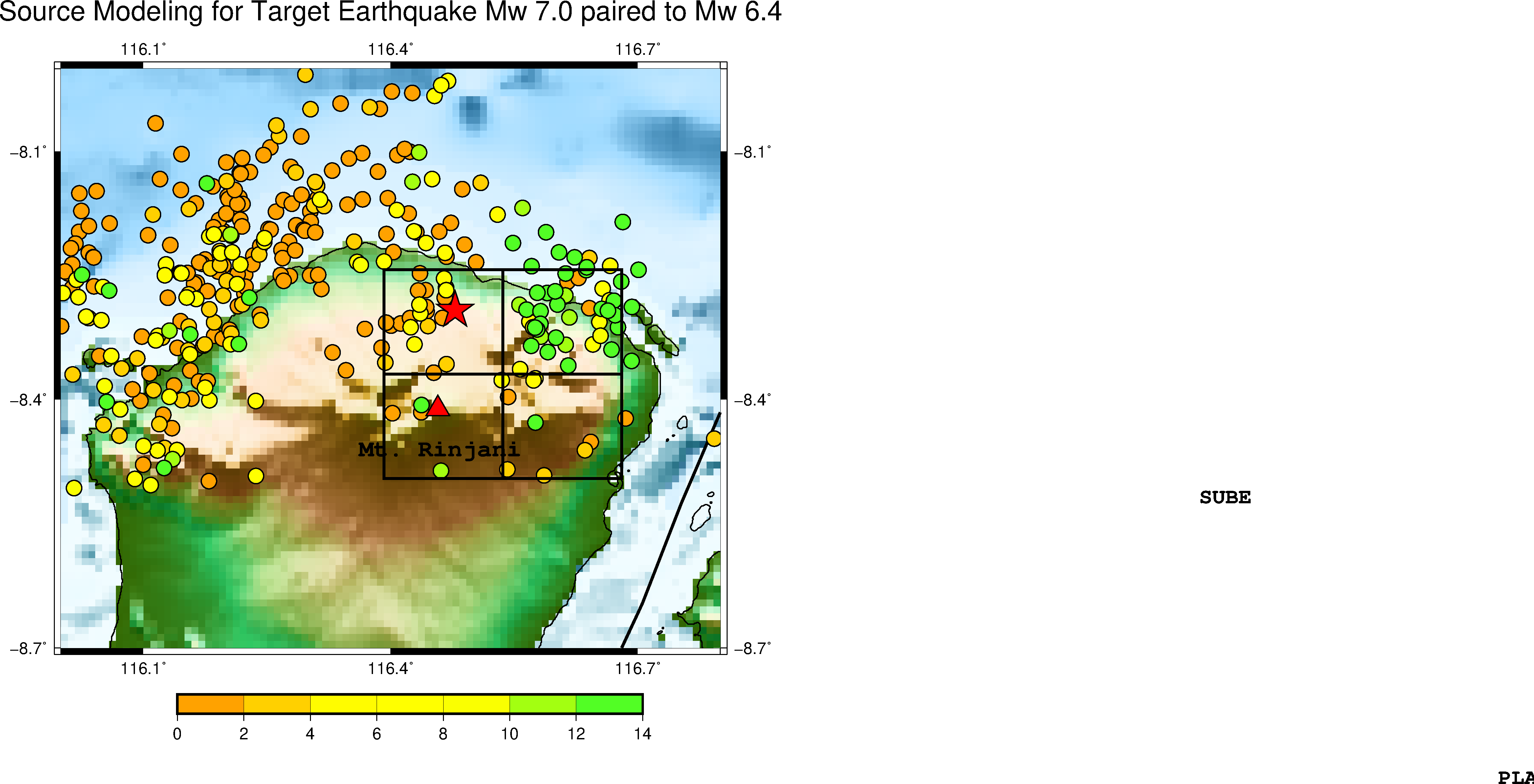 Source models for the 2018 Lombok Earthquake sequence
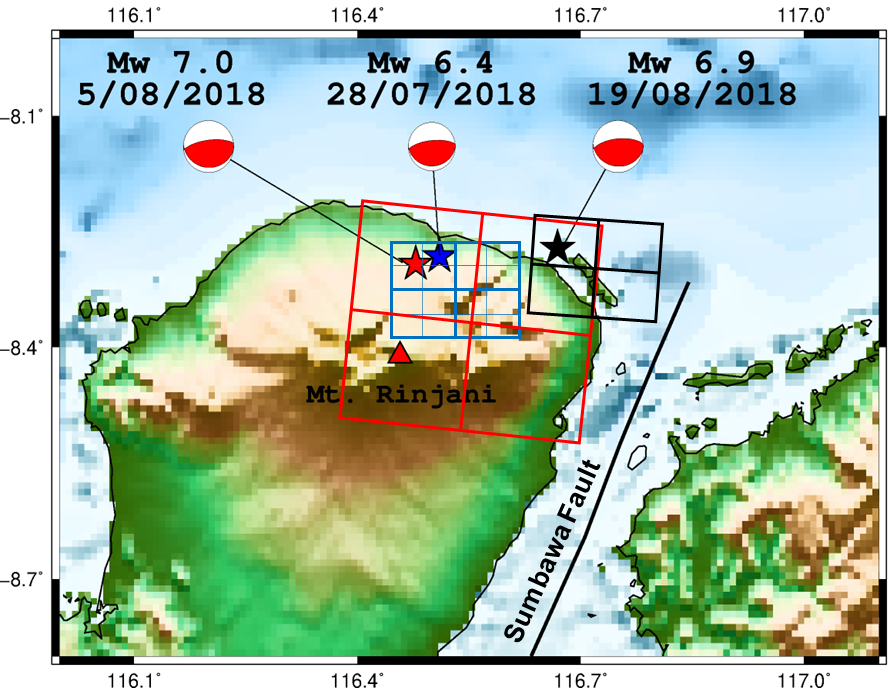 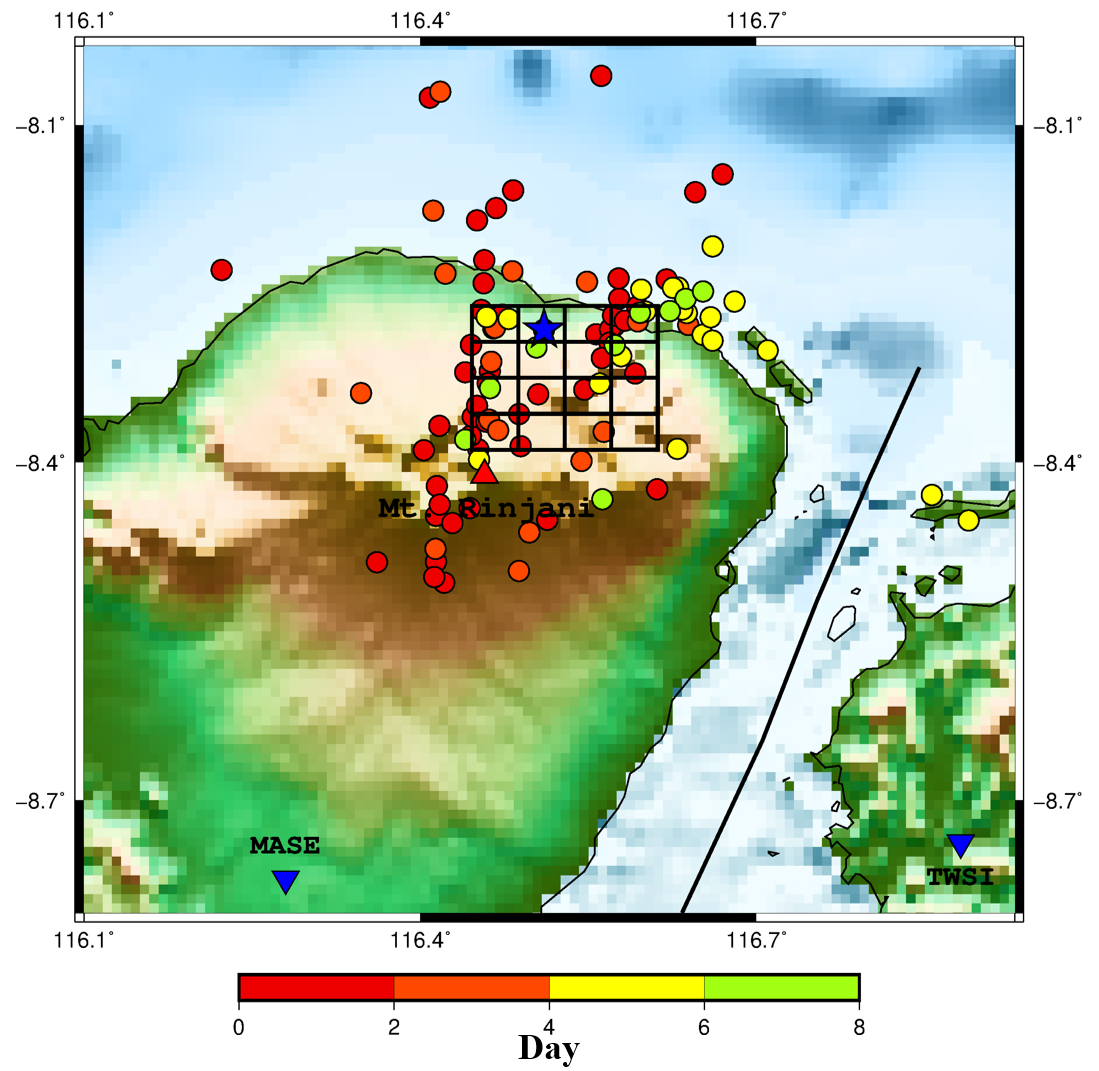 Mainshock (Mw 7.0)
Foreshock (Mw 6.4)
Combination of three source models for the 2018 Lombok earthquake sequence
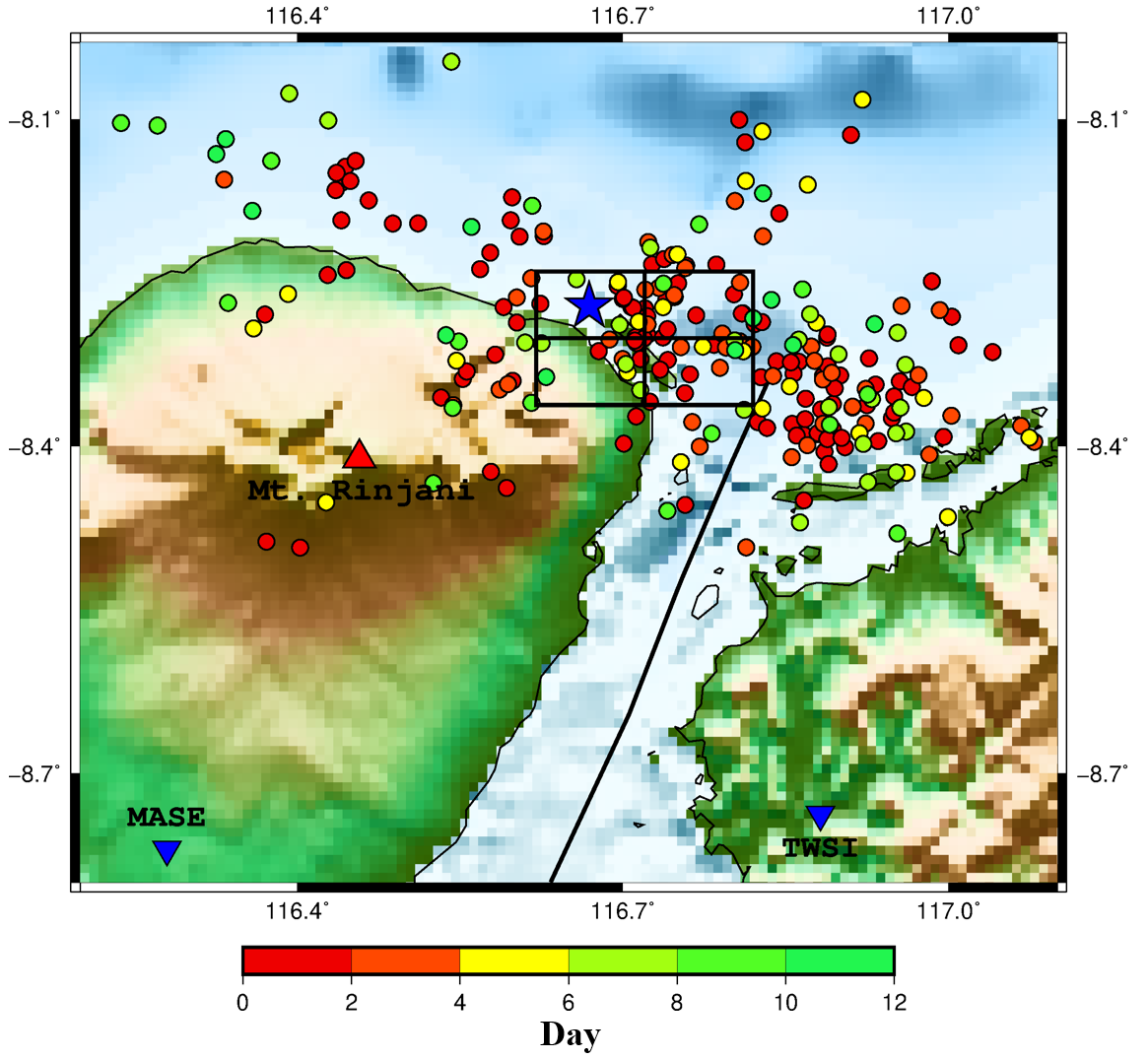 Please do not use this space, a QR code will be automatically overlayed
Day
P1.2-217
Largest aftershock (Mw 6.9)
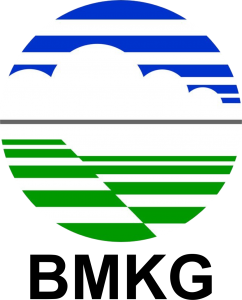 CONCLUSIONS
Empirical Green’s Function Method (EGFM) has been successfully applied to conduct simulations and source modeling for the Lombok earthquake sequence in 2018.
This source modeling can capture the rupture and aftershock direction which is important for seismic hazard assessment.
Please do not use this space, a QR code will be automatically overlayed
P1.2-217
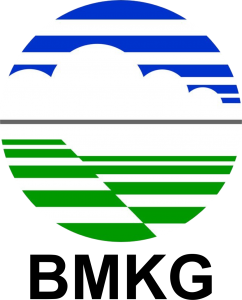 References
Miyake, H., Iwata, T., & Irikura, K., 2003, Source characterization for broadband ground-motion simulation: Kinematic heterogeneous source model and strong motion generation area, Bulletin of the Seismological Society of America, 93(6), 2531-2545.
Please do not use this space, a QR code will be automatically overlayed
P1.2-217